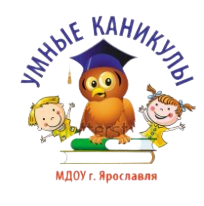 УМНЫЕ КАНИКУЛЫ
«Детский Наукоград»
Цель: развитие познавательного интереса у детей дошкольного возраста в сфере инженерных и исследовательских проектов через организацию деятельности технической профильной направленности
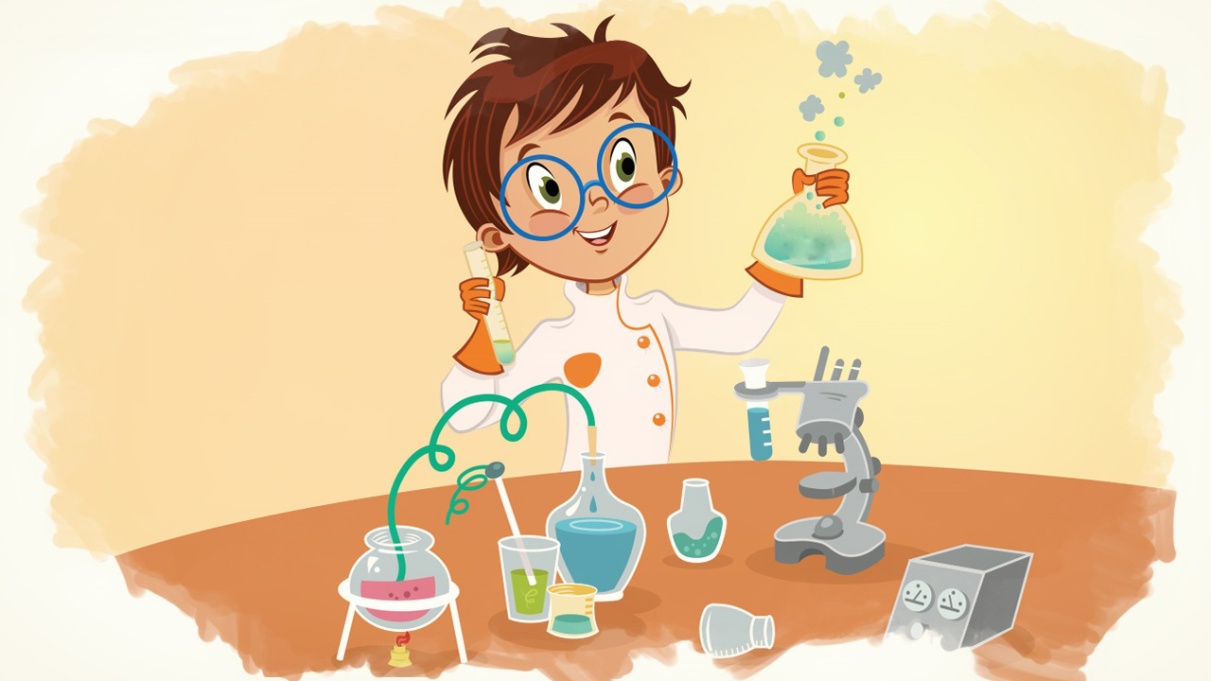 МДОУ «Детский сад № 126»
      МДОУ «Детский сад № 127»                                           
      МДОУ «Детский сад № 128»
МДОУ «Детский сад № 16»
МДОУ «Детский сад № 32»

03-07 апреля 2023г.
Игра-путешествие «Секретная лаборатория»
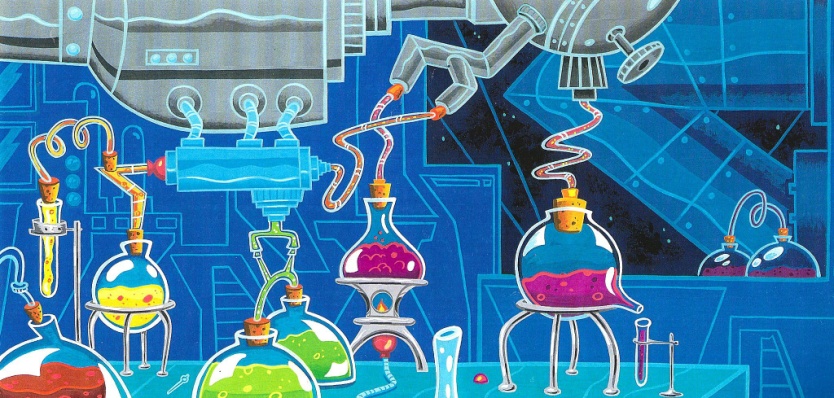 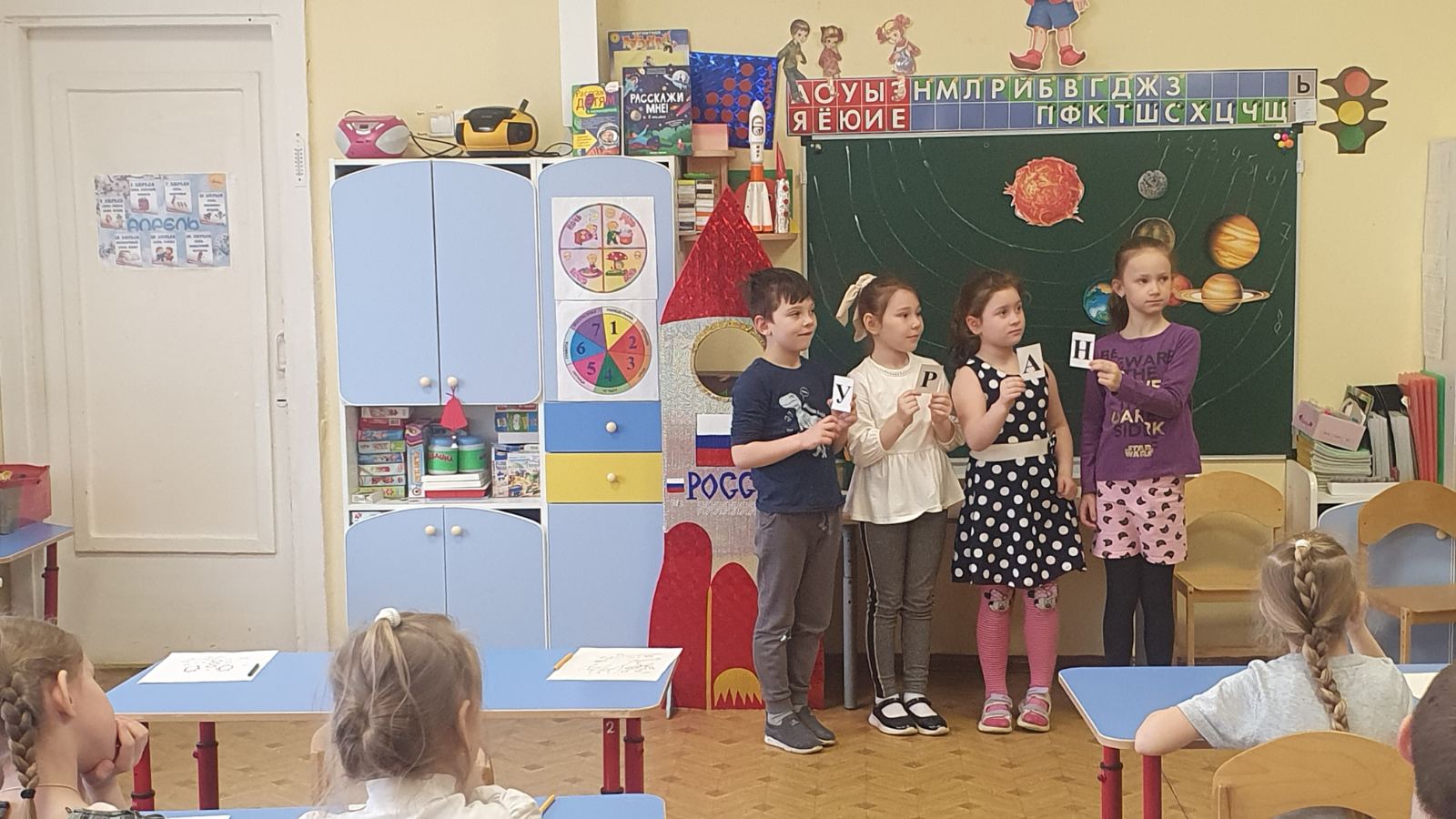 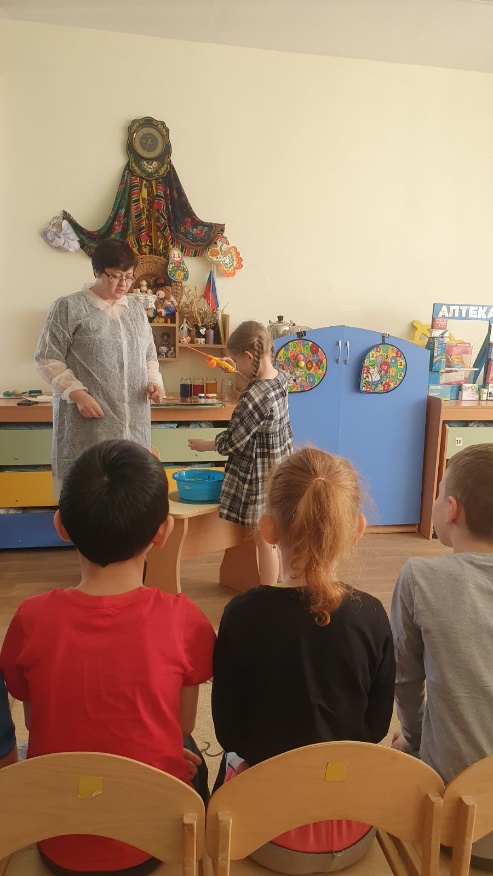 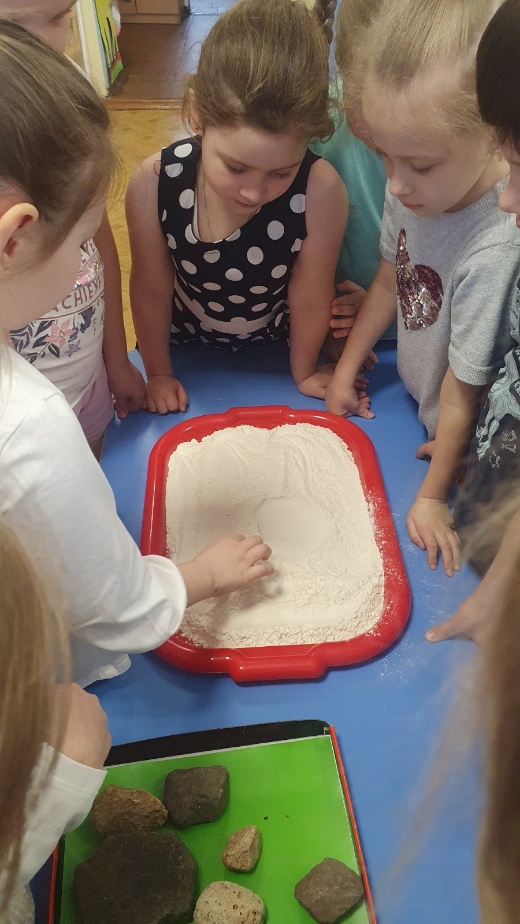 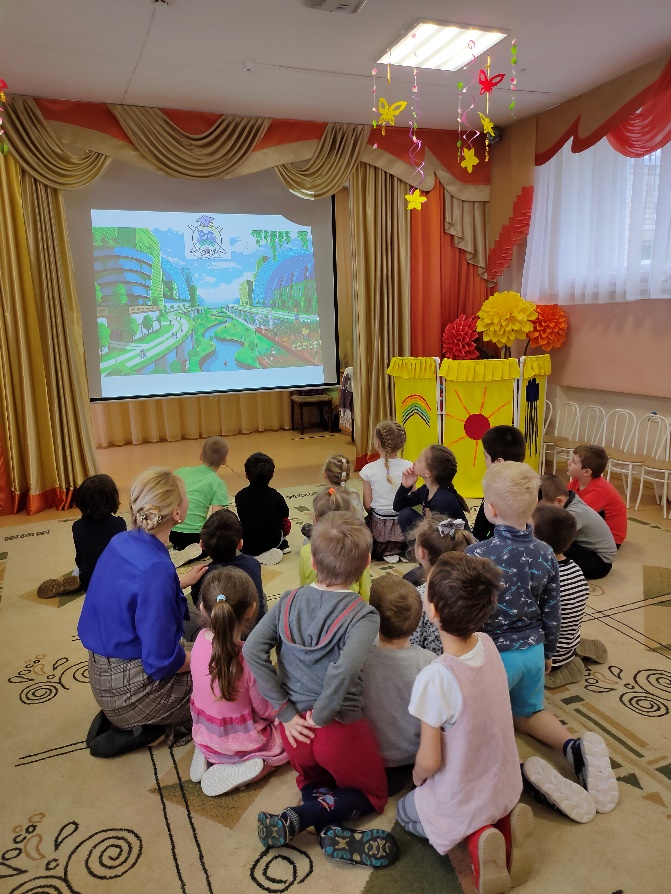 Экспериментально- опытническая деятельность
«Путешествие на Северный полюс»
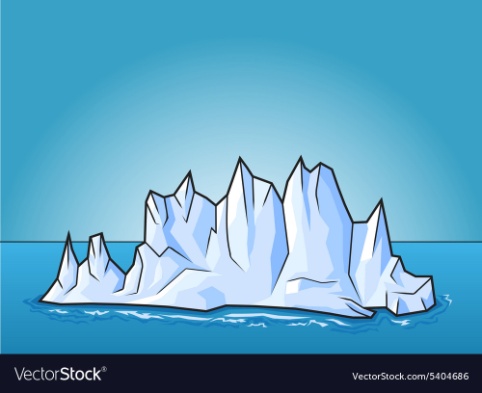 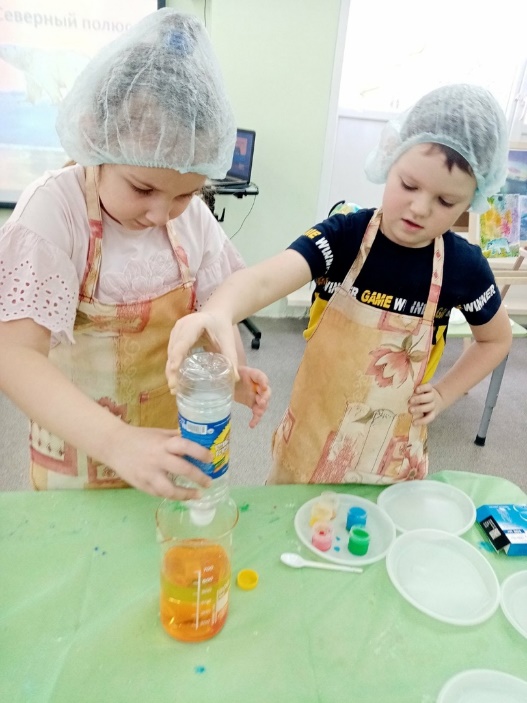 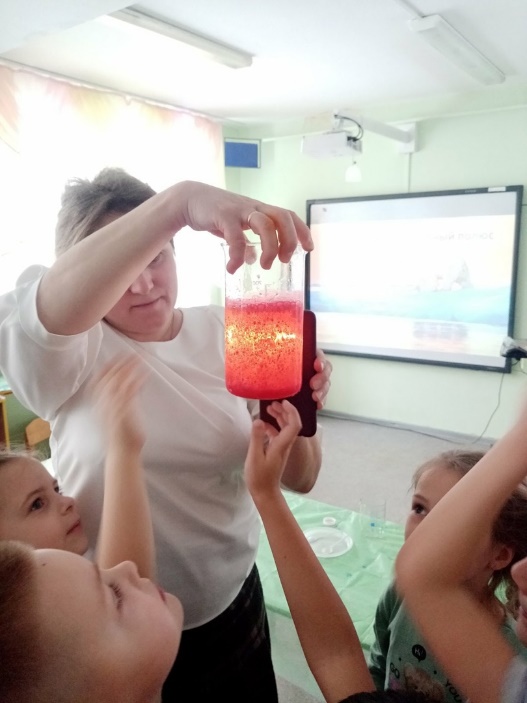 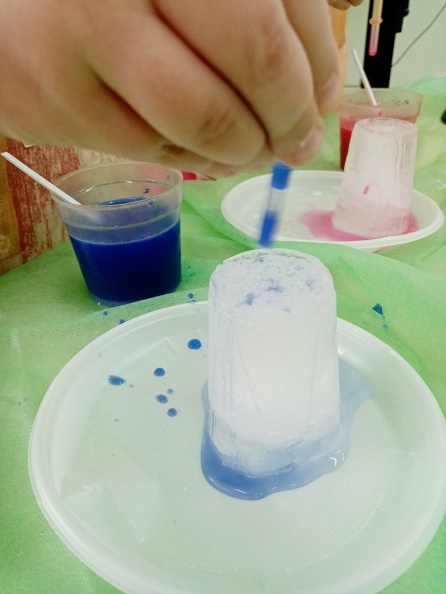 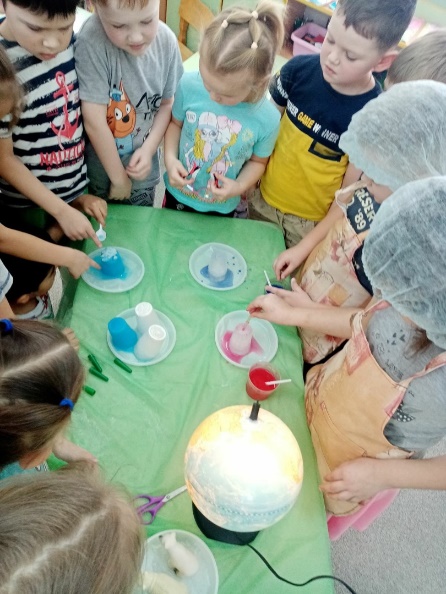 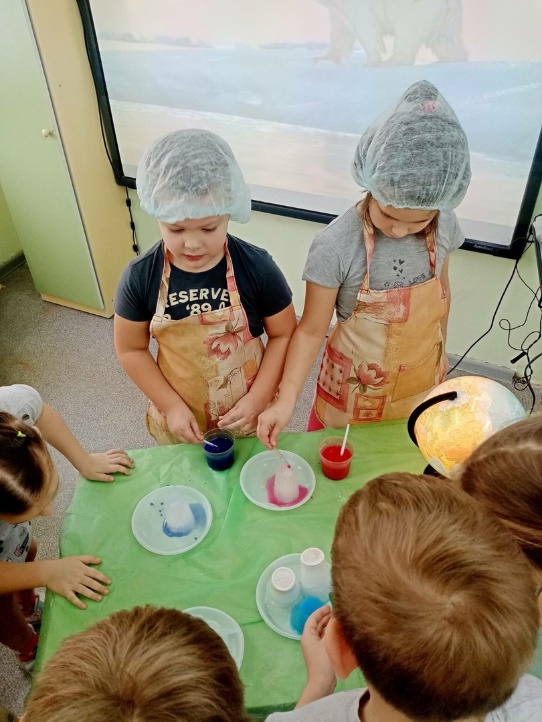 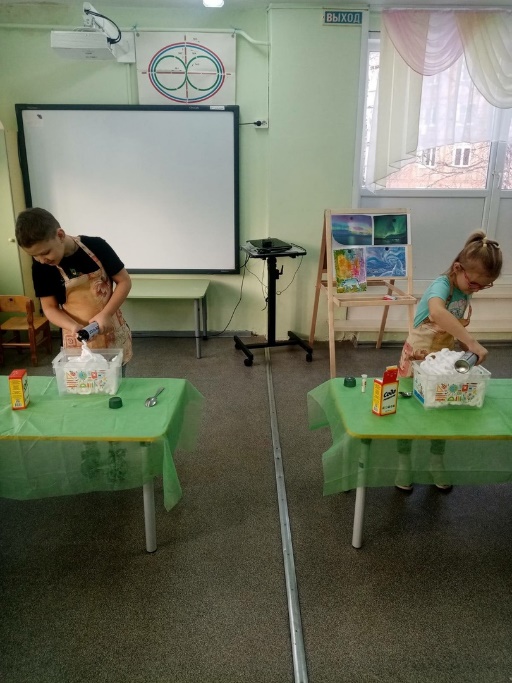 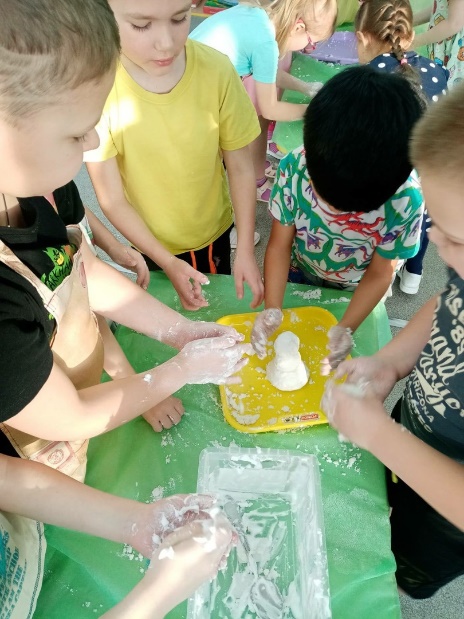 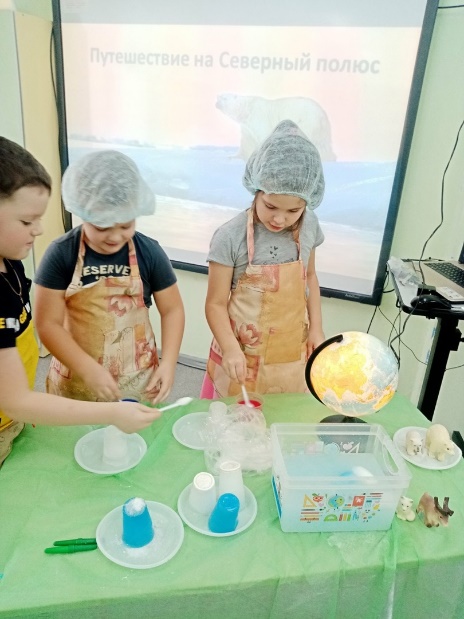 Экспериментально- опытническая деятельность
«Ученые Умелкин и Всезнайкин в гостях у ребят»
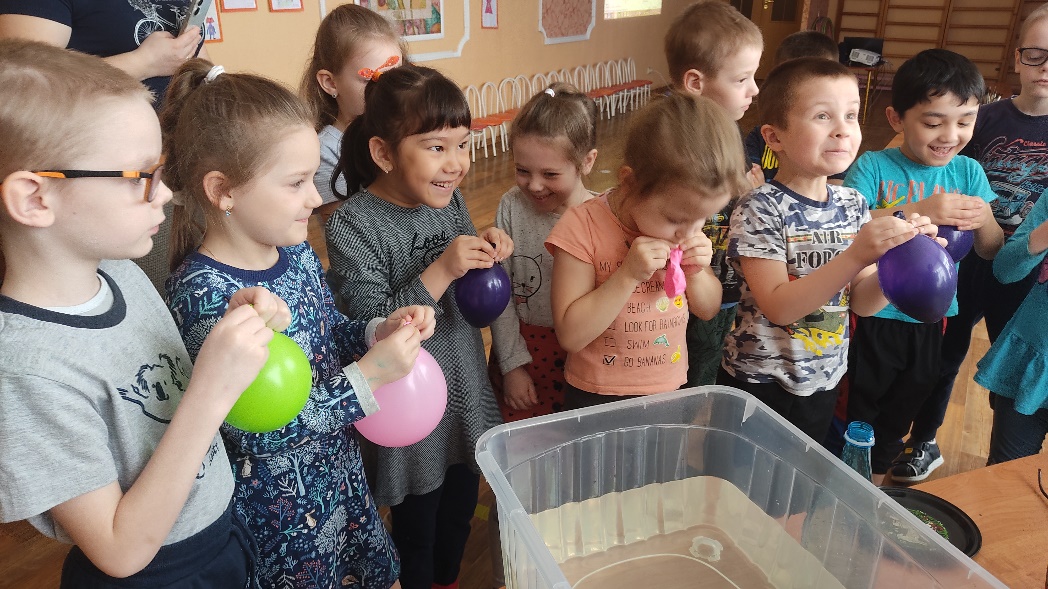 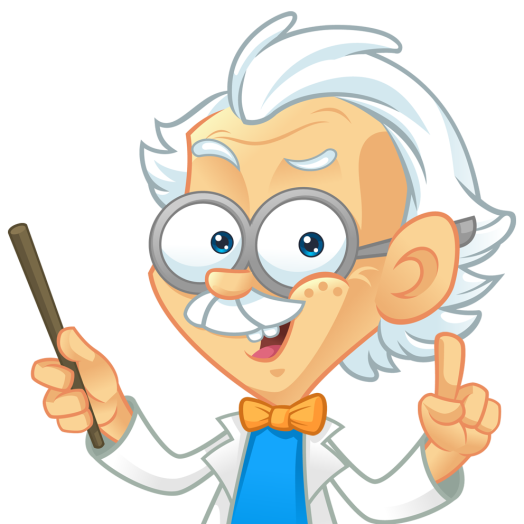 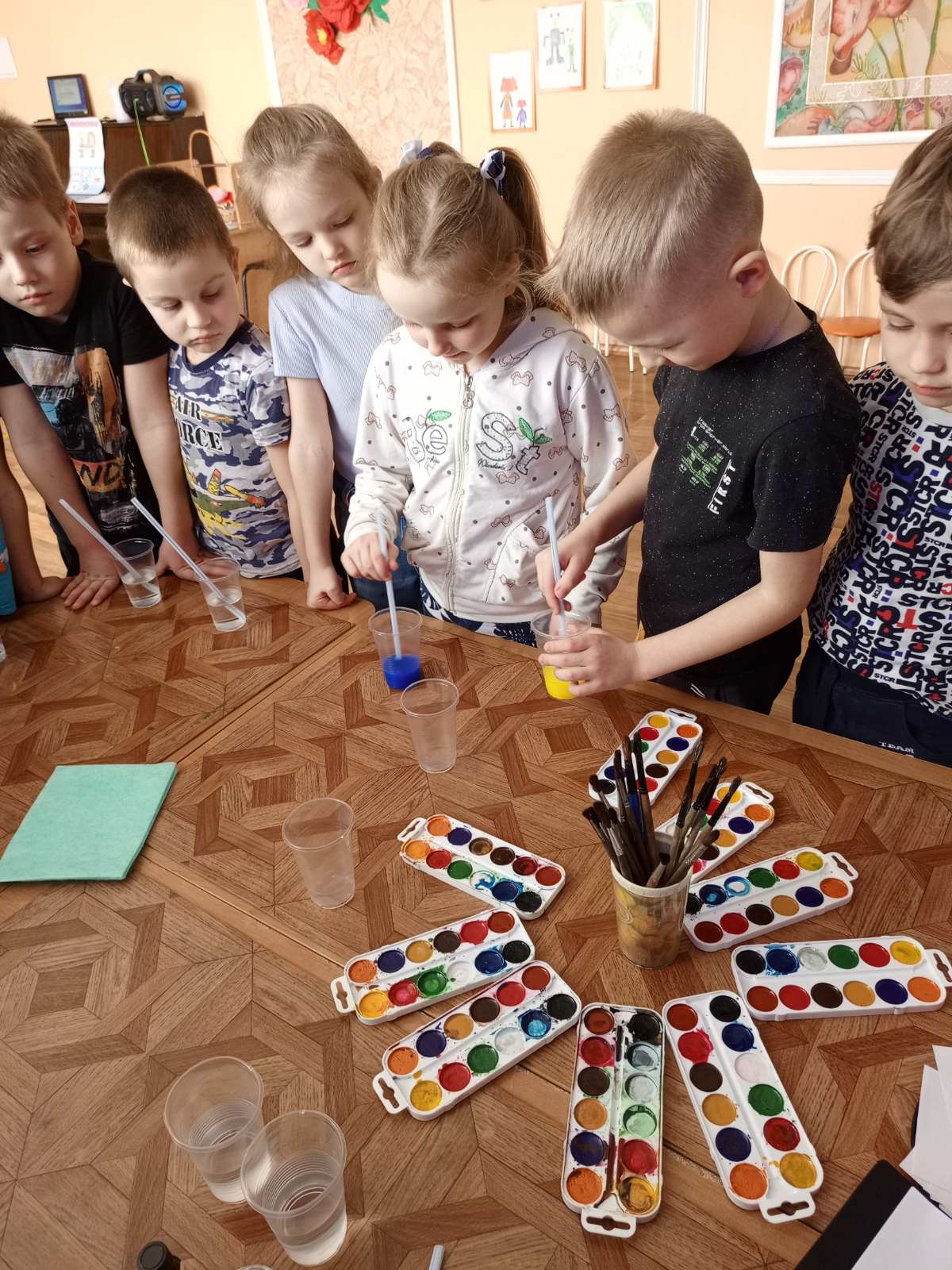 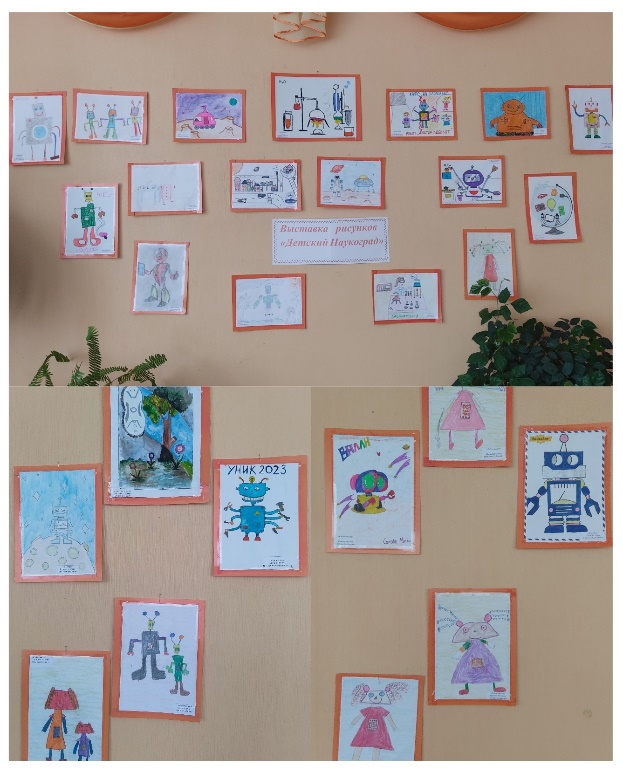 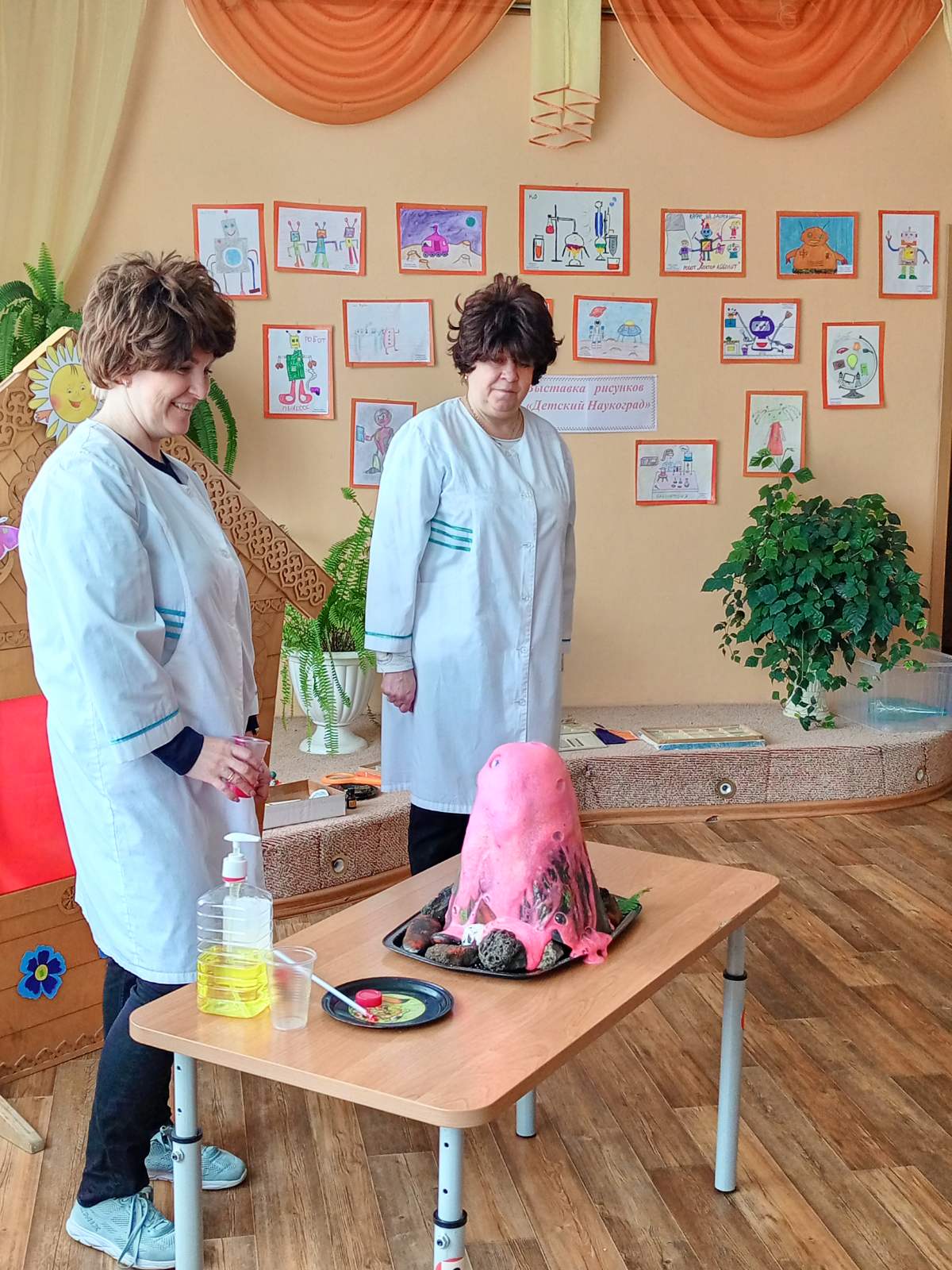 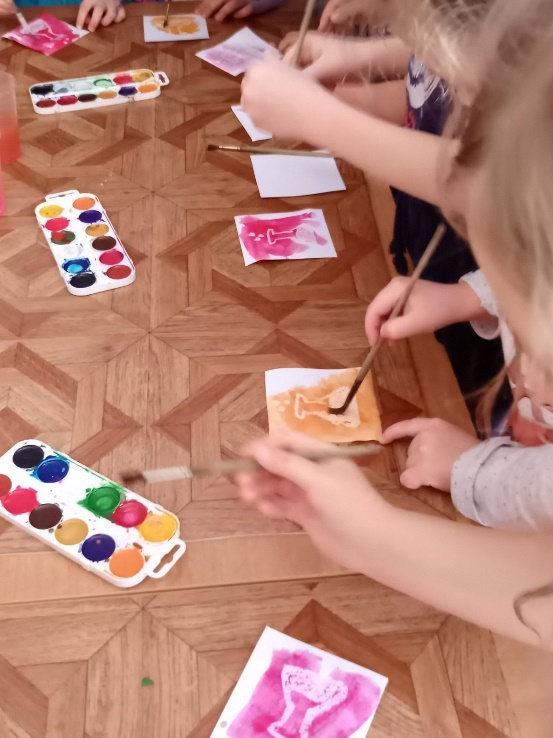 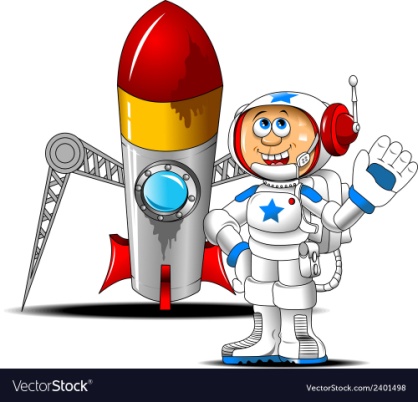 Спортивное развлечение
«Приглашает космодром»
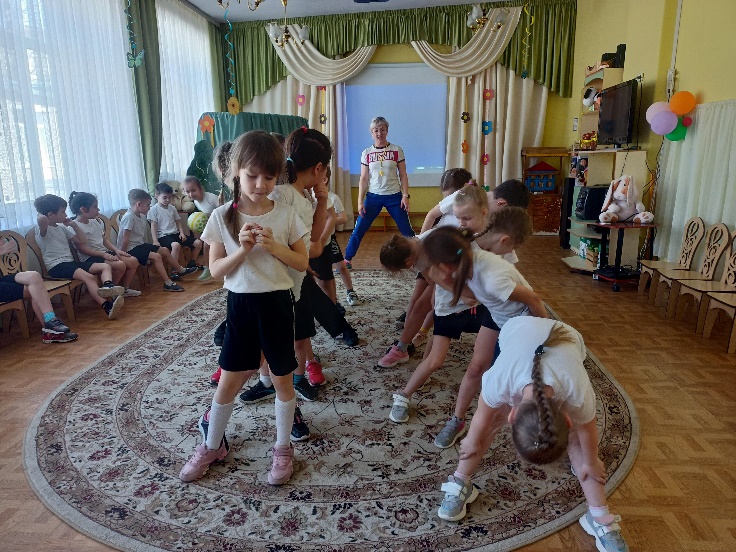 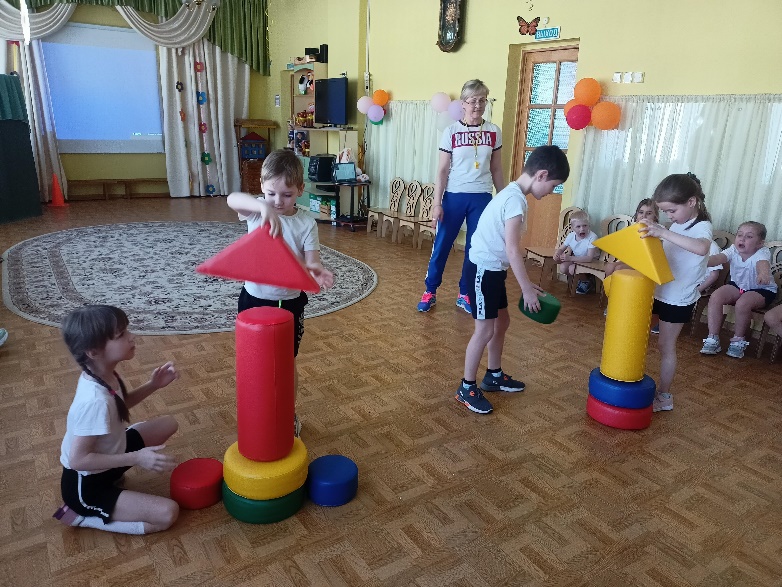 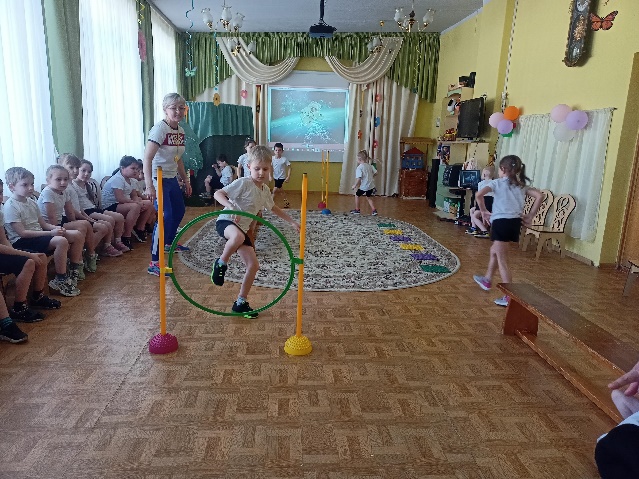 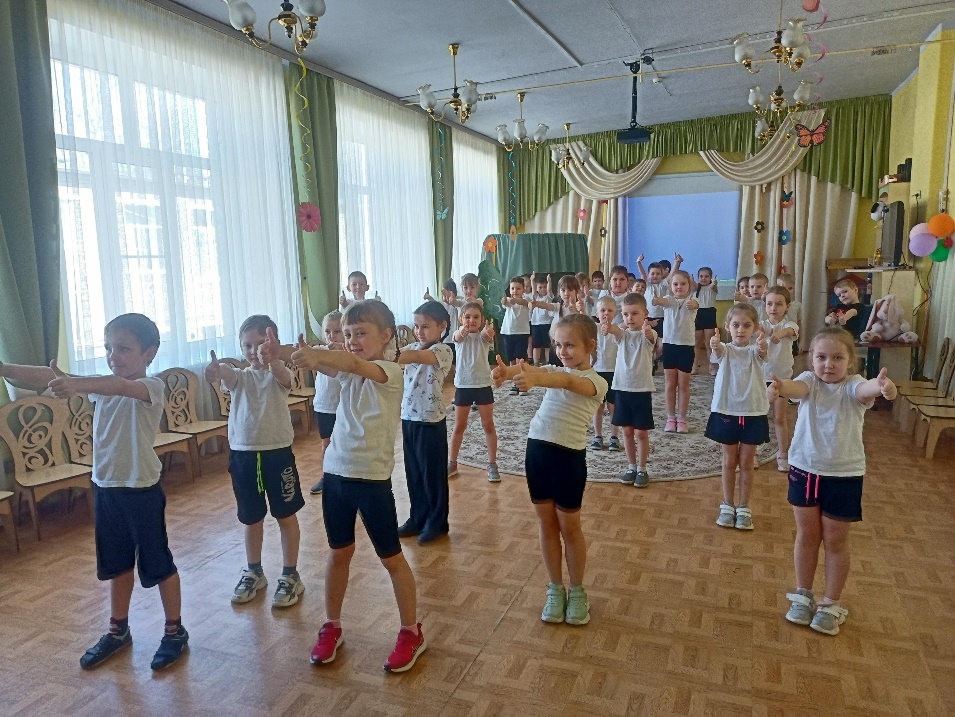 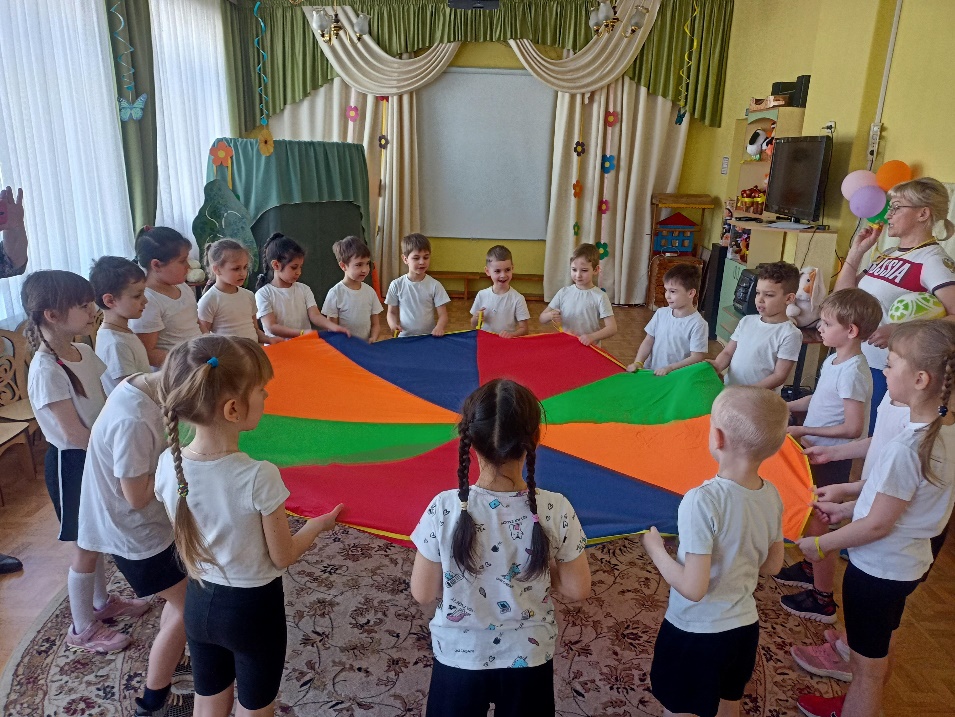 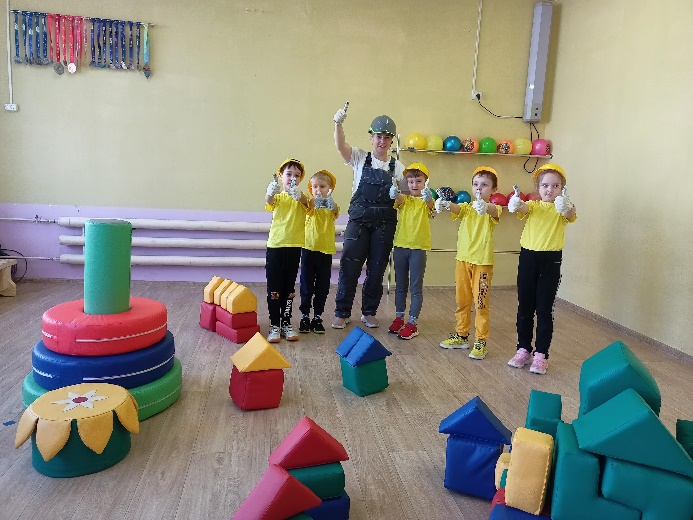 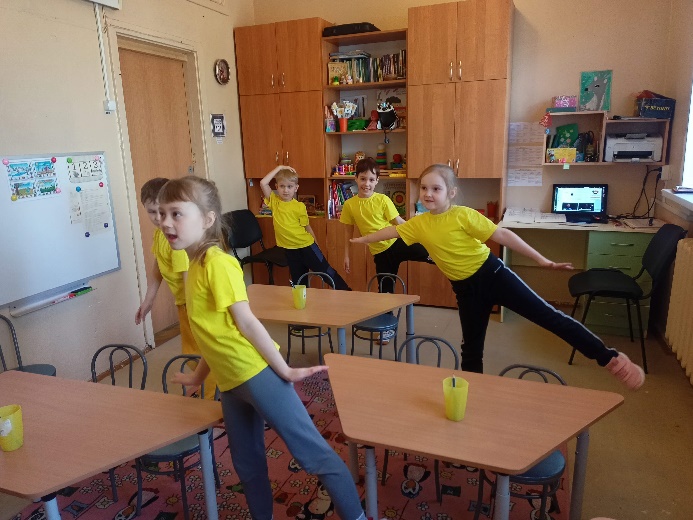 Квест-игра
«Наукоград»
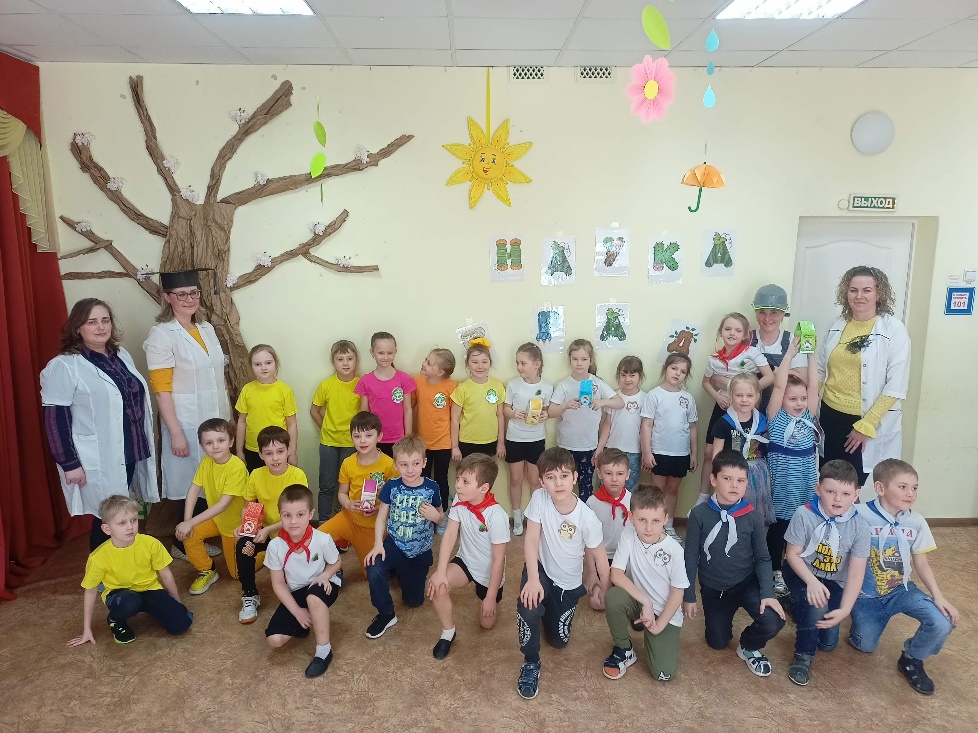 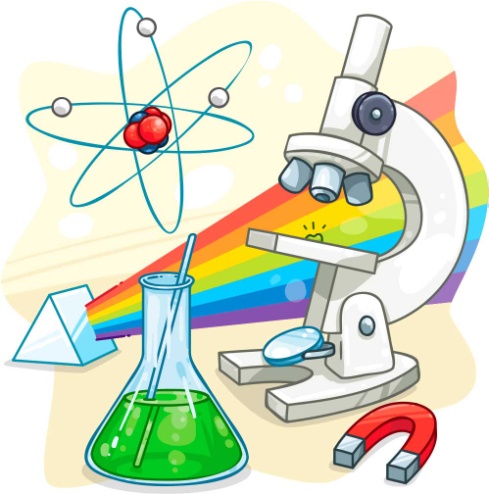 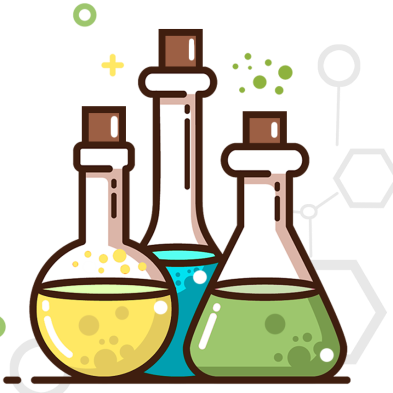 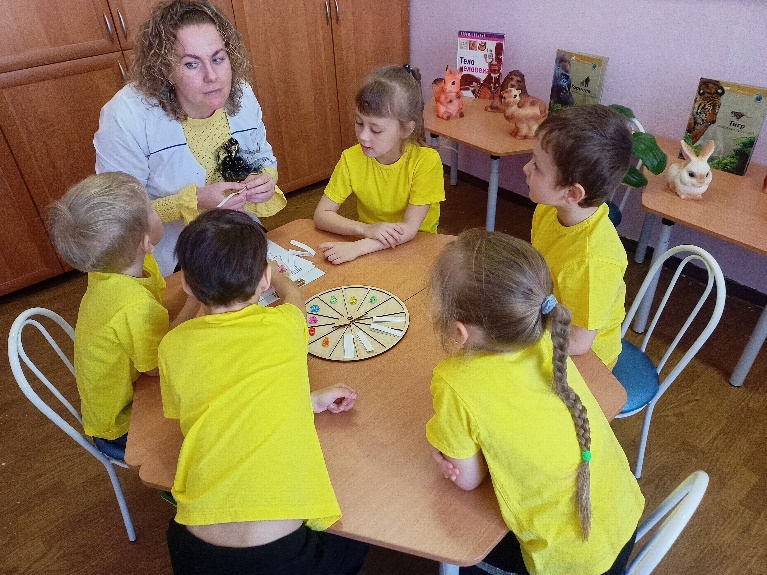 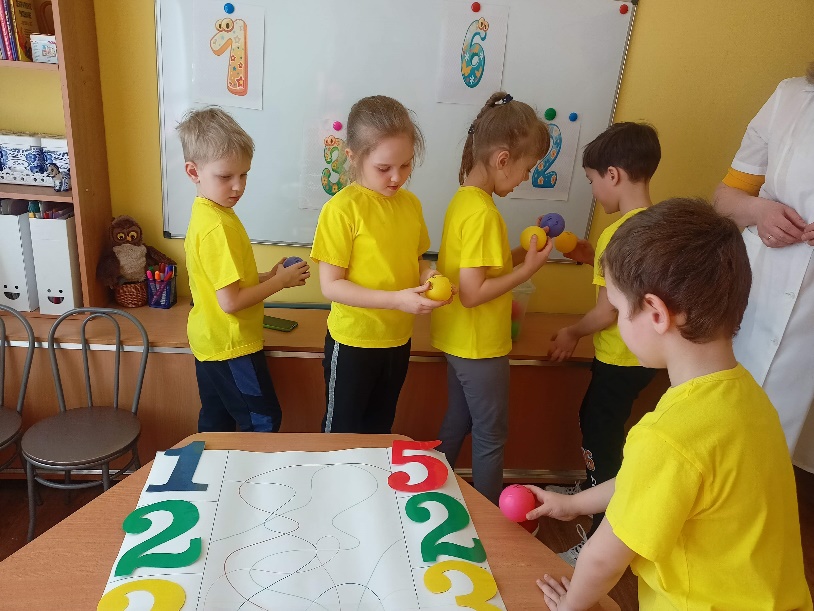 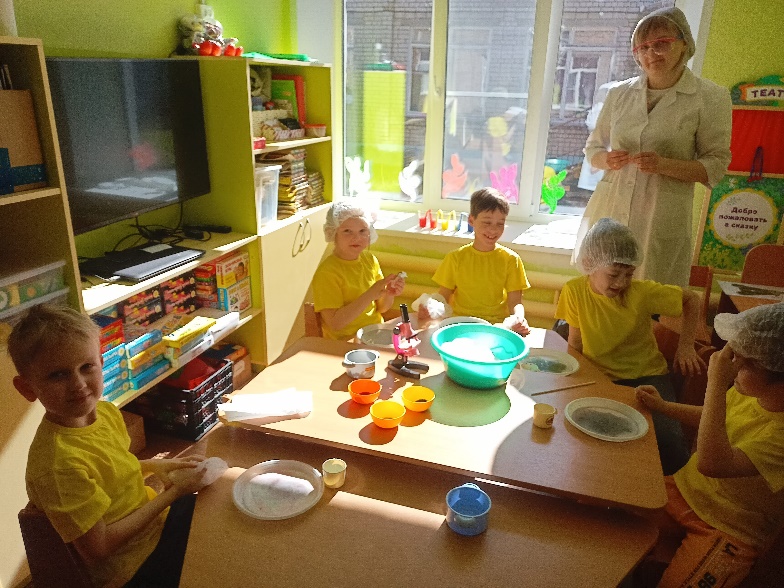